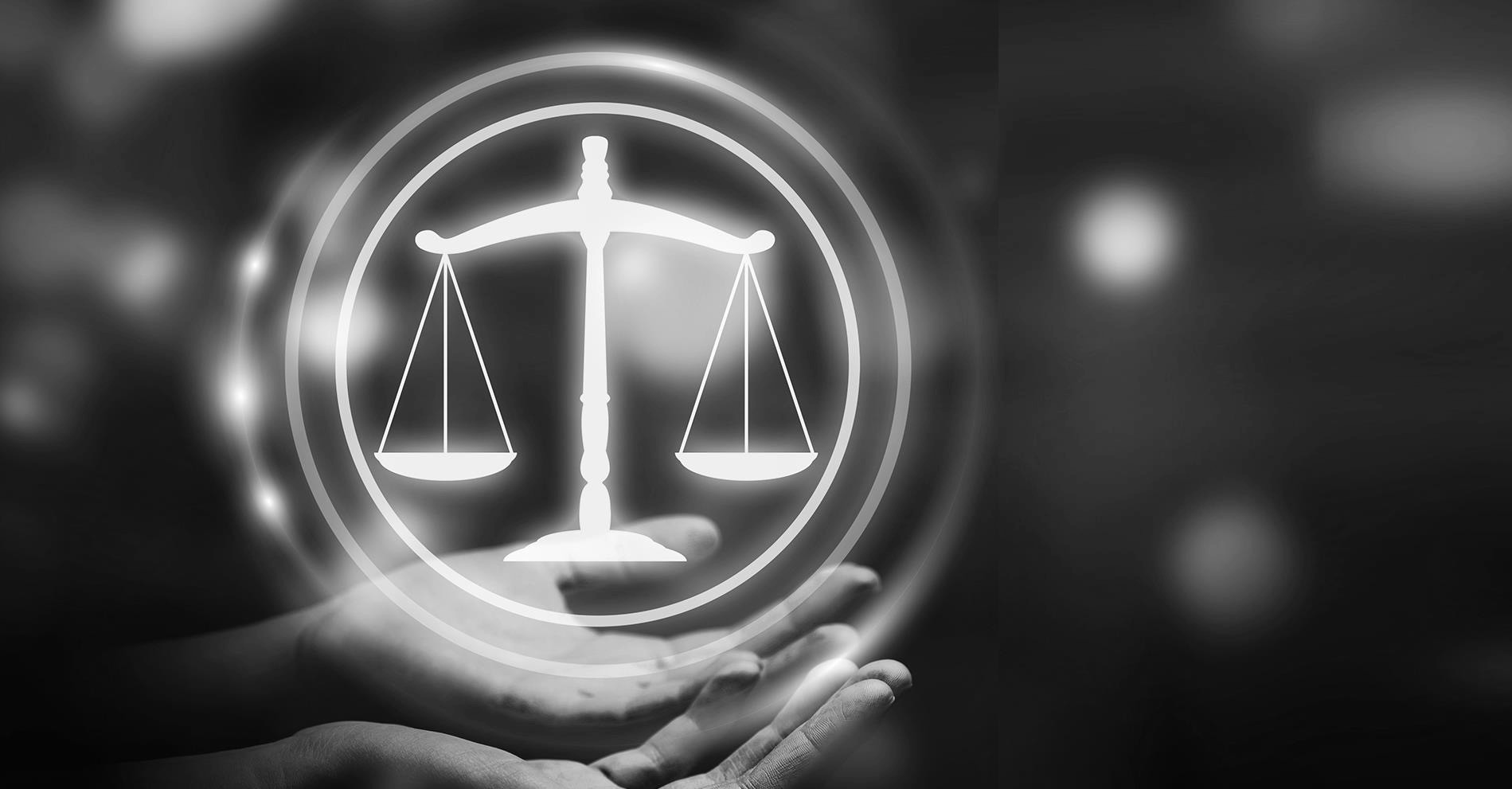 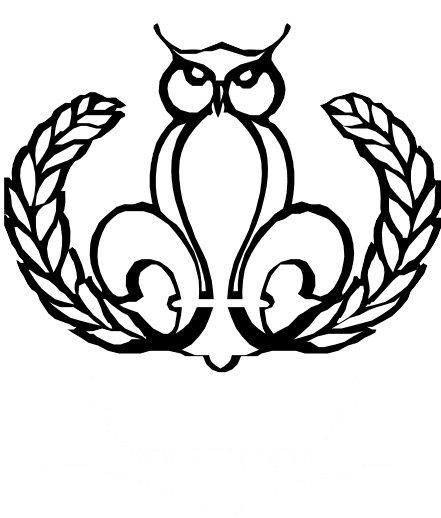 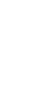 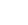 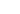 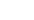 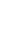 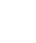 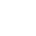 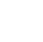 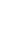 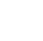 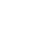 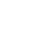 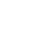 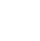 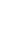 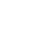 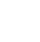 Mediation Procedures for Commercial Disputes
Global Perspective & Türkiye
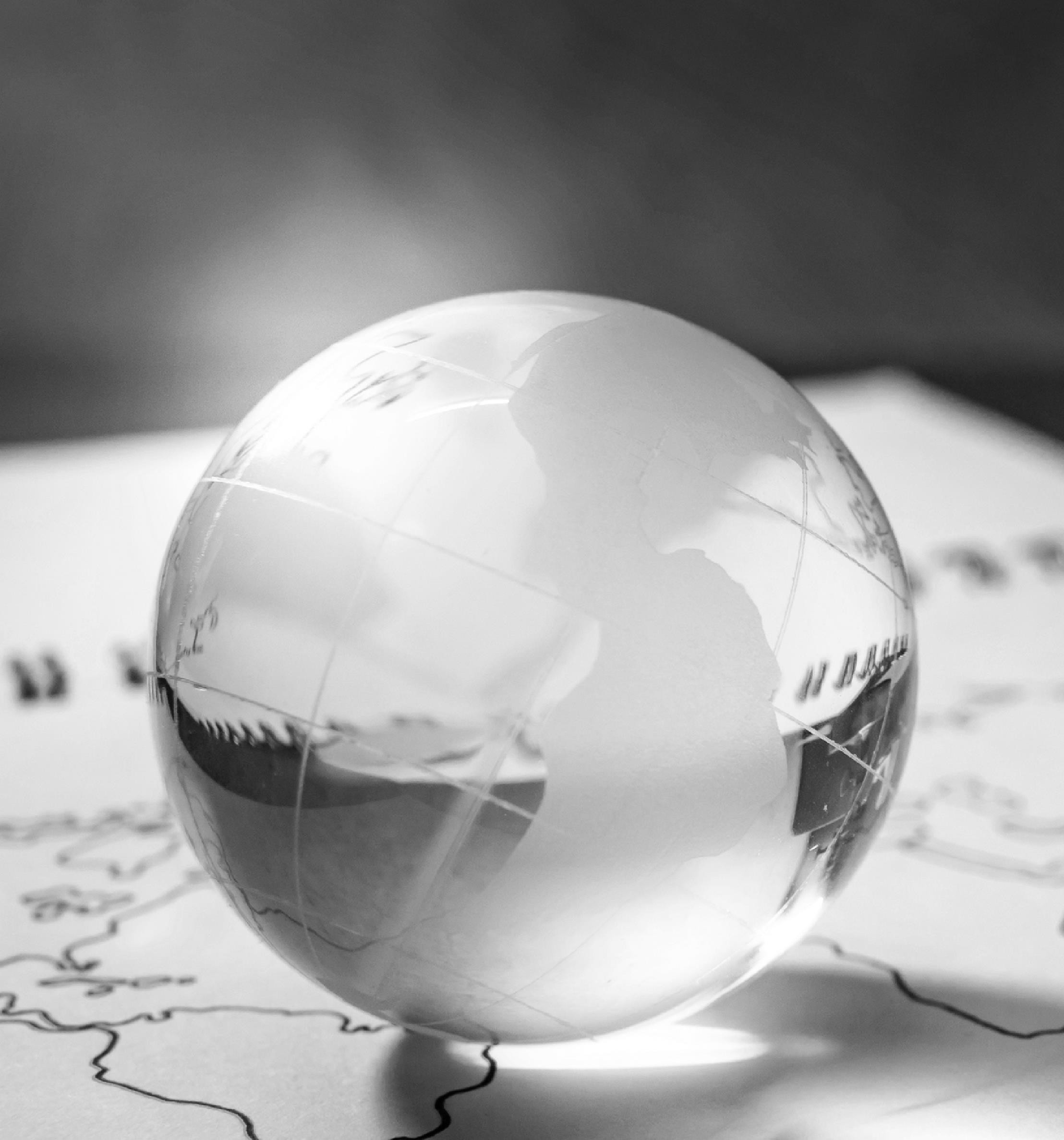 Mediation Process In Commercial Disputes: A Global Perspective
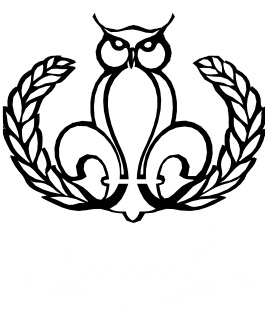 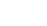 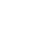 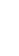 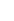 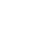 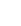 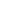 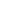 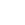 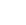 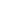 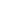 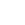 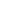 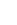 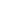 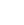 [Speaker Notes: - In today's interconnected world, the realm of commercial dispute resolution has become increasingly complex and demanding. With businesses operating in an ever-expanding global market, the need for efficient and effective means of resolving disputes has never been more critical. Traditional litigation processes often prove time-consuming, costly, and adversarial, leading to strained relationships and prolonged uncertainty for all parties involved. In response to these challenges, mediation has emerged as a powerful alternative, offering a flexible and adaptive framework for resolving disputes in a manner that is both timely and cost-effective. By prioritizing dialogue and cooperation over confrontation and conflict, mediation has emerged as a cornerstone in the realm of commercial conflict resolution, empowering parties to move forward with confidence and certainty.
 
- In order to define our terms, mediation, at its core, is a voluntary process where an impartial third party, known as the mediator, facilitates communication and negotiation between disputing parties to reach a mutually acceptable resolution. Unlike litigation, which relies on a judge or jury to impose a decision, mediation empowers the parties themselves to craft a solution that meets their unique needs and interests. This emphasis on self-determination not only enhances the likelihood of reaching a satisfactory outcome but also fosters a sense of ownership and buy-in from all parties involved.]
Flexibility and Control
Cost & Time Efficiency
Confidentiality
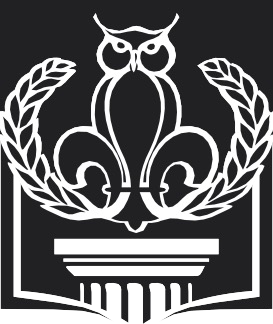 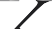 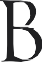 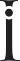 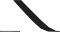 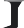 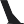 Significance of Mediation in Resolving Commercial Disputes
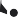 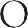 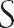 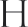 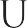 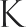 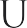 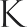 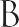 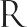 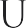 Preserved Business Ties
Mediation maintains current relationship by resolving dispute by a win-win solution and accordingly establish long-term business relationship.
Sensitive business information, trade secrets or personal matters discussed during mediation remain protected from public disclosure.
Parties od a dispute are entitled to determine process of the mediation and the identity od the mediator in accordance with their commercial needs/
Mediation proves notably cost-saving and timely alternative for resolving commercial disputes between businesses.
[Speaker Notes: Mediation plays a pivotal role in resolving commercial disputes by offering a structured and collaborative process for parties to amicably settle their differences outside the courtroom. 
As previously mentioned, it is a voluntary process guided by the principles of neutrality, confidentiality, and self-determination. The mediator, while facilitating communication and negotiation, does not impose a decision but rather assists the parties in exploring options and finding common ground. This collaborative approach distinguishes mediation from other forms of dispute resolution, such as arbitration or litigation, where decisions are made by a third party based on legal arguments and evidence.
Its importance lies in its ability to foster communication and negotiation between disputing parties, thereby promoting efficiency, cost-effectiveness, and preserving business relationships.
Unlike litigation, mediation empowers parties to actively participate in crafting mutually acceptable solutions under the guidance of a neutral mediator. This process encourages creative problem-solving tailored to the specific needs and interests of the parties involved, often resulting in more satisfactory outcomes than those imposed by a judge or arbitrator.
Furthermore, mediation offers confidentiality, allowing parties to discuss sensitive commercial matters without the risk of public disclosure, thus safeguarding their business interests. In essence, the utilization of mediation in commercial disputes exemplifies a pragmatic approach towards dispute resolution, enhancing commercial efficacy and fostering a conducive environment for sustainable business interactions.
Mediation emerges as a vital mechanism for resolving commercial disputes primarily due to its capacity to preserve business relationships. 
Unlike litigation or arbitration, which often exacerbate tensions and strain professional rapport, mediation offers a collaborative platform wherein parties can address conflicts while safeguarding their commercial ties. By fostering open communication and negotiation under the guidance of a neutral mediator, mediation enables disputing parties to explore mutually agreeable solutions tailored to their business needs and interests. This emphasis on dialogue and compromise not only facilitates the resolution of immediate disputes but also helps maintain long-term relationships essential for sustained business interactions. Furthermore, by addressing underlying issues and promoting understanding between parties, mediation cultivates an environment conducive to ongoing cooperation and partnership, thus underscoring its indispensable role in safeguarding and nurturing business relationships amidst conflict.
Flexibility: mediation has a special advantage when the parties have ongoing relations that must continue after the dispute is managed, since the agreement is by consent and none of the parties should have reason to feel they are the losers.]
Timing of Mediation
In certain types of commercial disputes, it is mandatory for the parties to apply for mediation before starting court proceedings.

Mediation is valued as a dispute resolution method because it is a faster and more economical way to resolve a dispute, especially taking into consideration the workload of the courts. 

Mediation (and arbitration) also have the advantage of the parties being able to ensure confidentiality, which is almost impossible for lawsuits before the courts, although there are certain mechanisms through which confidentiality of court proceedings can be maintained. 

Regarding commercial disputes, there are some reservations of the parties to do with the diversity of commercial disputes and their suitability in relation to the mediation process. 

It is very rare for parties to apply for mediation once court proceedings have started.
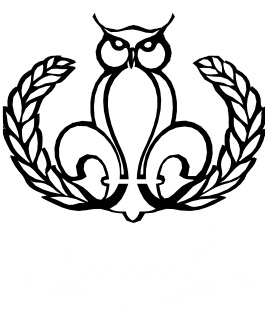 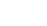 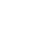 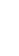 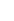 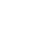 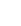 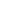 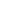 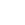 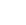 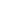 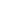 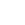 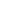 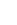 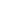 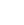 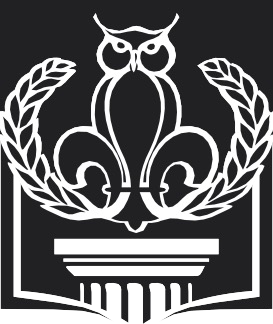 Success Rate of the Mediation in Resolving Commercial Disputes
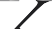 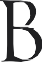 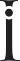 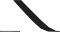 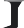 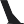 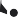 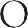 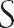 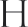 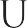 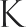 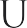 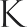 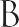 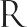 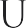 The findings reveal an encouraging success rate of 85% for mediations globally, with the majority (67%) reaching settlement on the very day of mediation, and an additional 18% resolving shortly thereafter. These statistics are consistent that mediation as an exceptionally effective and timely mechanism for resolving even the most intricate and contentious commercial disputes.
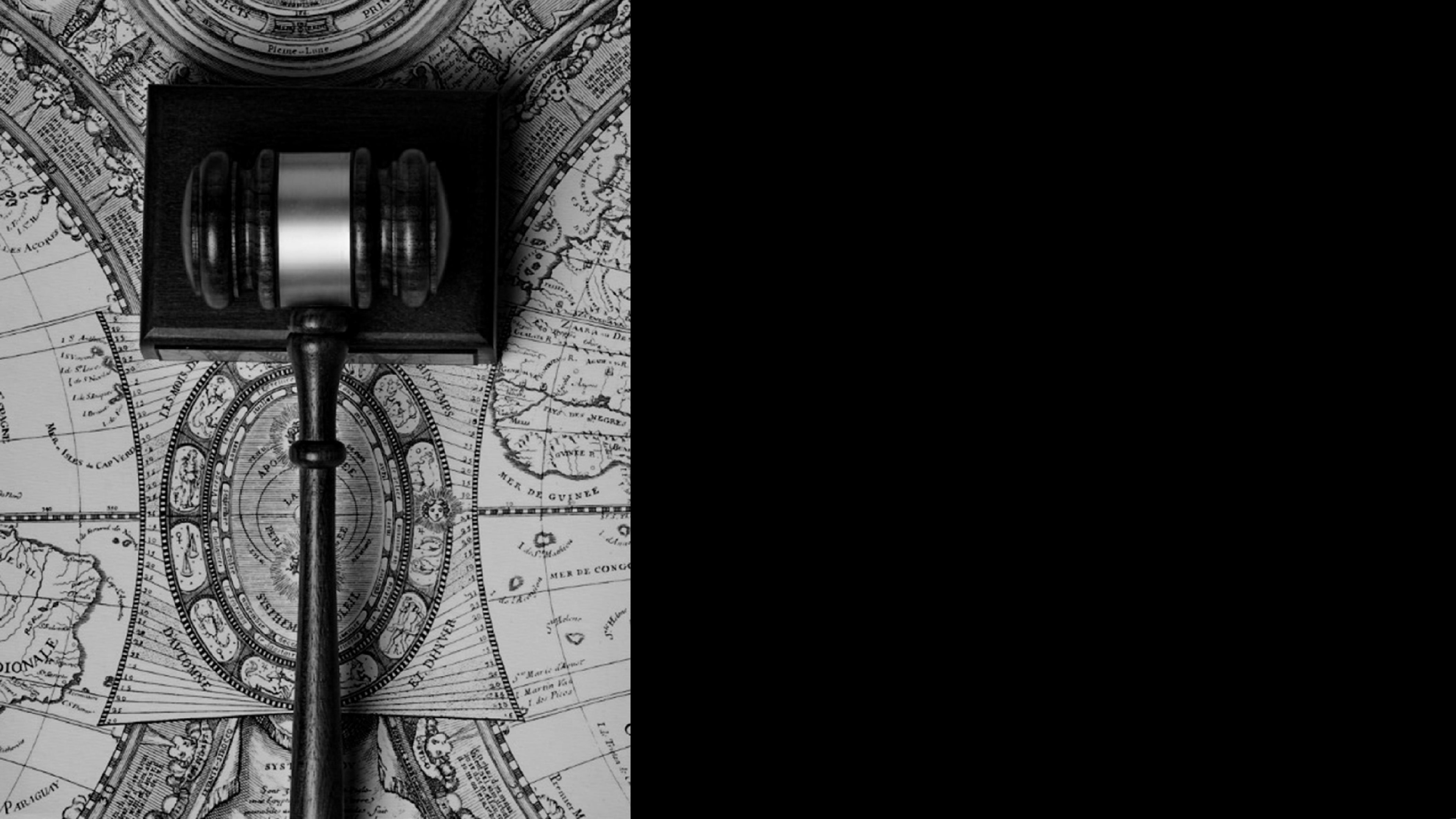 Overview of the Mediation Process In Commercial Disputes
In mediation procedures, the parties in dispute state their requirements to come to an agreement with each other under the assistance of an independent and natural third party to settle the dispute.

In the global context Mediation usually commences upon request of one party to solicit the participation of other parties to the dispute.

Upon receiving a request for mediation, the prospective mediator must ensure the absence of any conflict of interest with the disputing parties, maintaining impartiality throughout the process. 

If no conflict of interest exists, the mediator will contact all relevant parties to explain the mediation process and secure participation of the parties.
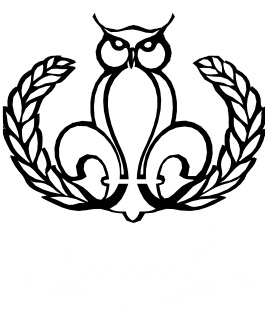 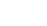 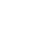 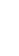 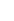 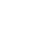 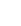 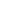 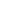 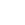 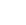 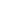 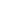 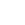 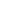 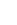 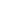 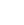 [Speaker Notes: Mediation typically initiates upon the initiation of one party, soliciting the engagement of other parties involved in the commercial dispute. This process often commences with one party formally requesting the participation of all relevant stakeholders to explore the possibility of mediation as a means of resolving the dispute. This formal request serves as the catalyst for convening all concerned parties at the negotiation table. Such a structured approach ensures that all parties have the opportunity to engage in constructive dialogue under the guidance of a neutral mediator, thereby fostering an environment conducive to resolving the dispute efficiently and equitably.
 Principally, parties decide to seek mediation when they fail to negotiate or simply negotiating do not take them anywhere. A mediator is appointed upon the agreement of the parties involved46. Then, mediation process begins. During the negotiation phase of mediation, parties are encouraged to communicate with each other efficiently and are assisted to see their common grounds, their weaknesses and advantages in judicial procedures and the possible consequences of failure to come to a mutual agreement, so that they can better consider their situation.]
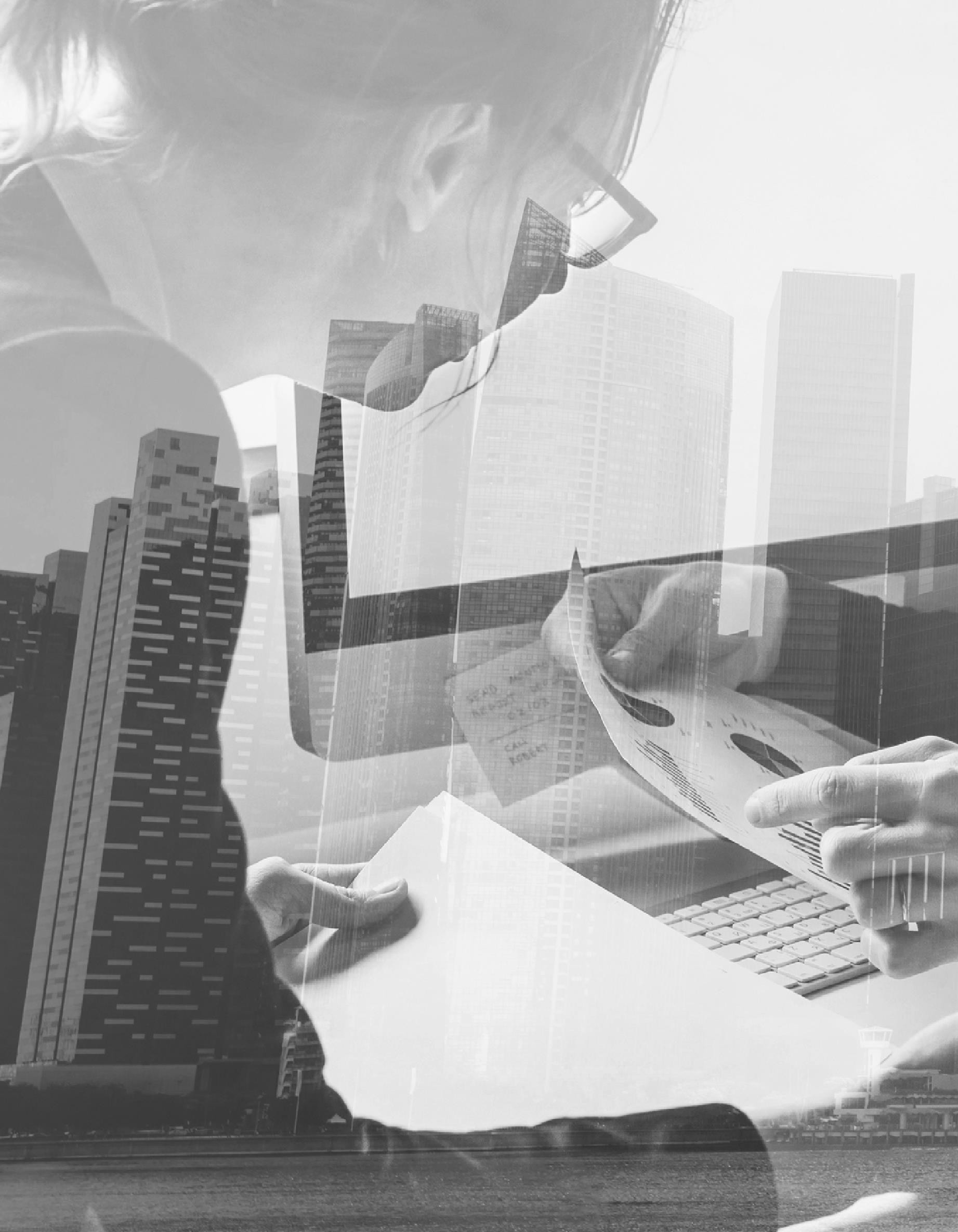 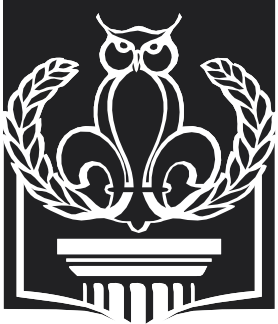 Process of Appointing A Mediator and Impartiality
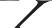 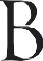 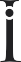 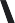 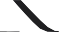 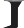 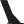 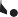 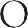 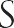 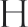 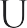 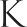 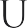 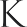 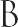 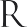 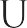 Mediator should not have an interest in the substance or outcome of the dispute and also any relationship with the parties of the dispute at stake. 

This entails refraining from any personal interest in the dispute's outcome and avoiding relationships that could compromise neutrality, while actively facilitating negotiations without favouring any party.

Through the course of negotiation process, mediator should serve as a facilitator not as a supporter of any party. Owing to that mediator shall remain impartial and keep his or her distance between the parties of the dispute.
[Speaker Notes: - The application of conflict of interest restrictions is a matter of utmost sensitivity, with significant potential for abuse. It is imperative that a mediator maintains impartiality and refrains from any personal interest in the substance or outcome of the dispute, as well as from any relationships with the involved parties. Throughout the negotiation process, the mediator's role is to facilitate discussions, not to advocate for any specific party. Therefore, it is essential for the mediator to maintain a neutral stance and maintain a distance between the disputing parties. In the absence of any conflict of interest, the mediator will proactively reach out to all relevant parties to provide an overview of the mediation process and to encourage their participation, ensuring transparency and fairness in the resolution of the dispute.]
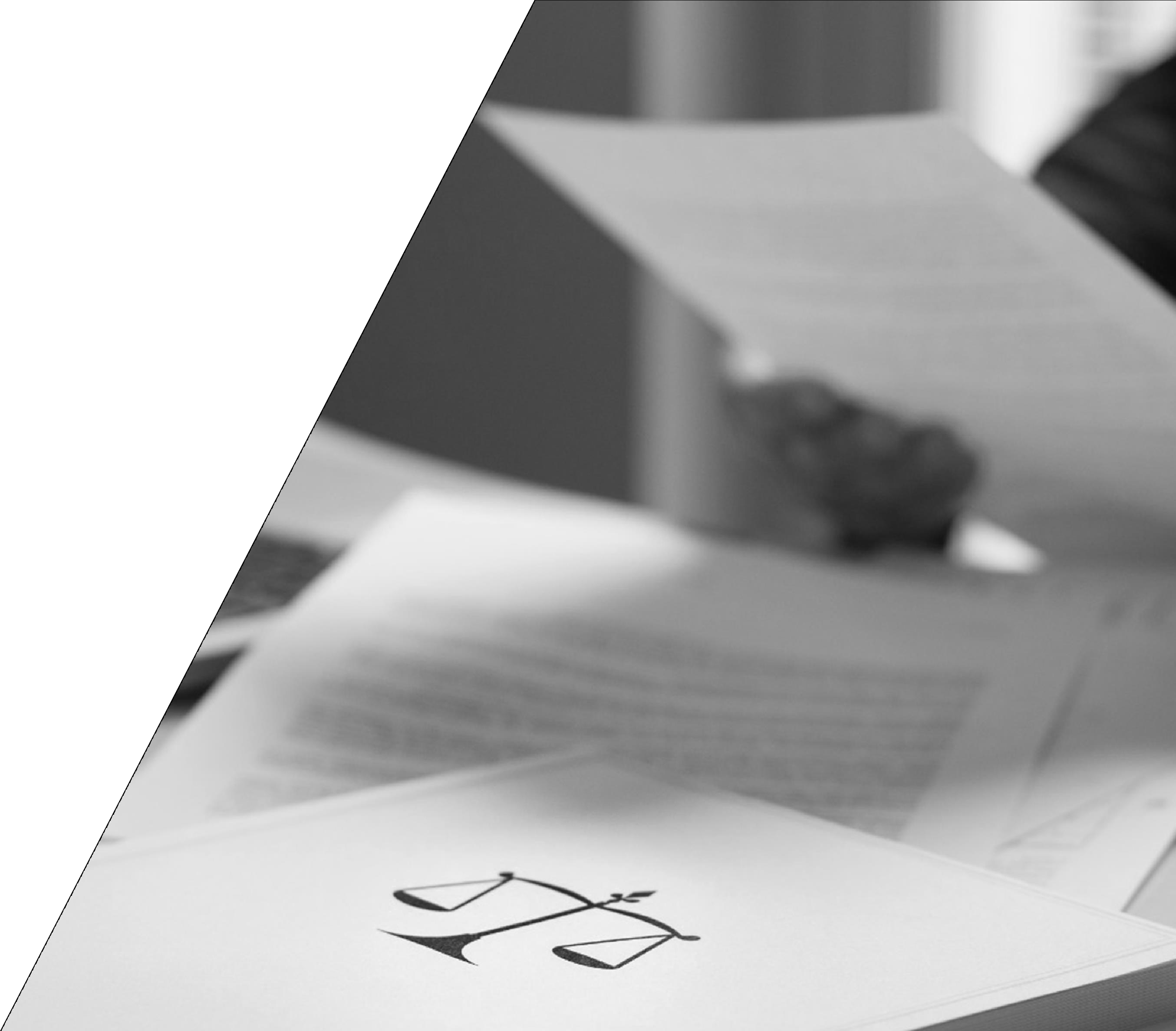 The appointment of the mediator can be critical to the success of the mediation.

 If there is a mediation clause in the contract this will often provide the method for appointment. Most mediators of commercial disputes are lawyers but legal training is not a necessary qualification and other professionals, such as engineers or architects, often act as mediator.
They can be appointed via mediation services providers (who often have panels of accredited mediators) or parties can elect to agree on a mediator.
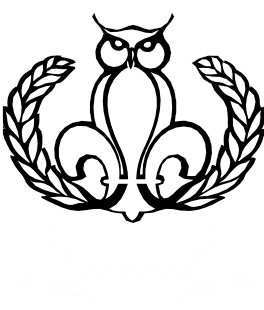 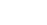 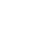 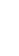 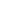 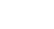 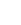 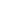 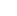 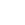 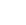 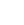 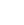 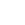 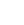 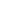 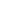 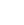 [Speaker Notes: - During mediation, the mediator will bring the parties together to provide the appropriate environment for resolving the dispute between them. In this context, the mediator will be able to offer some suggestions. However, unlike the judge or the arbitrator, the mediator will not be able to make a decision on the settlement of the dispute and will not be able to impose it on the proposed parties.]
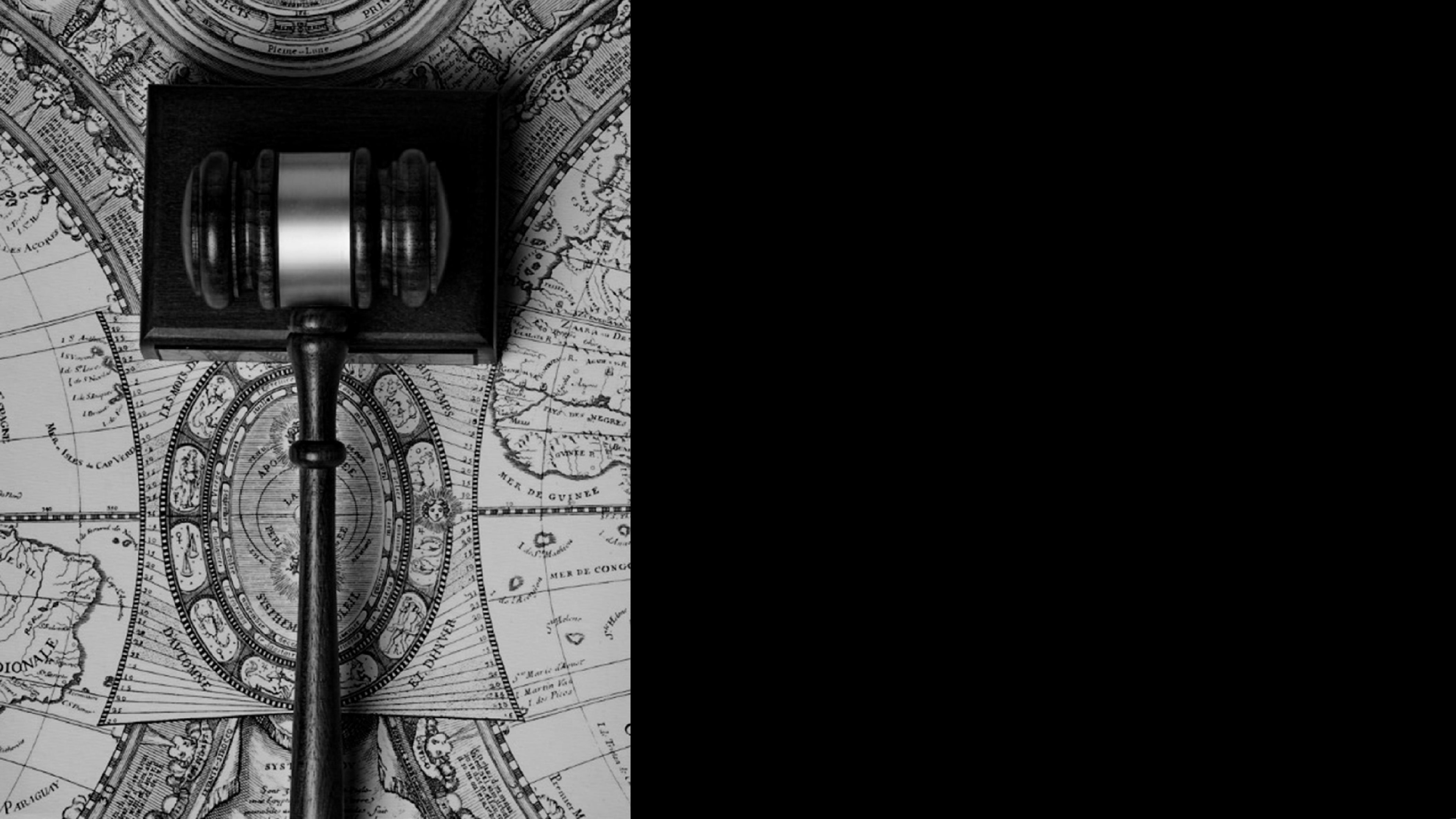 Mediation Agreement
After receiving consent of relevant parties to proceed with mediation, the mediator will send an agreement to mediate which is a formal document and demonstrates the expectations of the parties and mediator. 

In many jurisdictions and formal mediation settings, it is customary and often mandatory to sign a mediation agreement before the process commences.
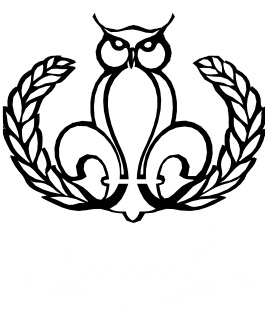 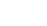 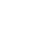 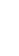 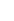 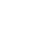 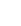 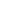 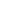 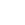 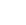 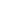 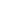 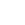 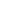 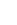 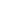 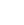 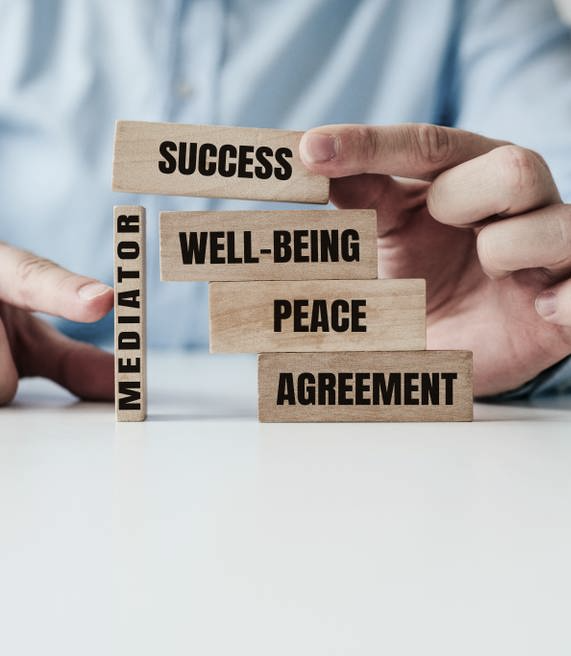 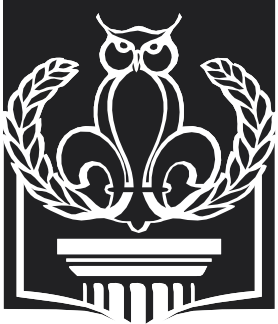 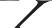 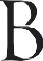 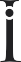 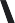 The agreement is normally in a contractual form and contains, among other things, guarantees regarding the confidentiality of the process, the finality of any agreement reached, and the authority to settle.

The parties usually sign such agreement in the first mediation meeting.

The mediator will confirm that all parties participating agree to do so with full authority to settle the case.
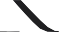 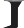 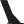 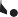 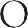 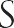 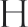 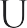 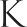 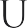 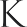 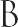 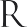 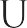 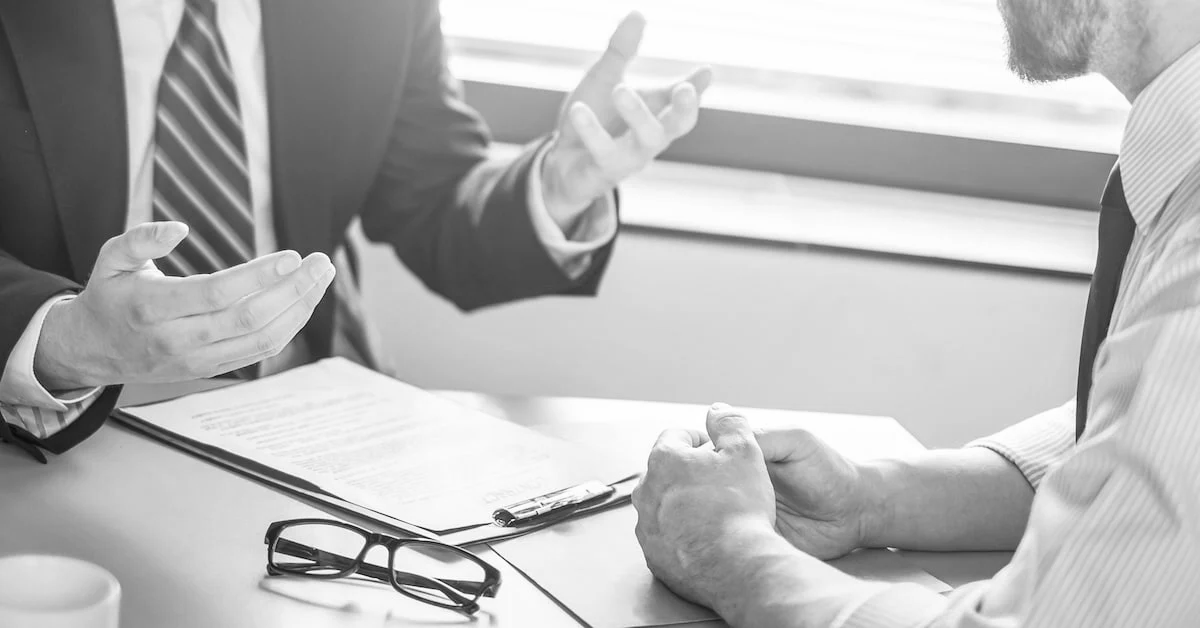 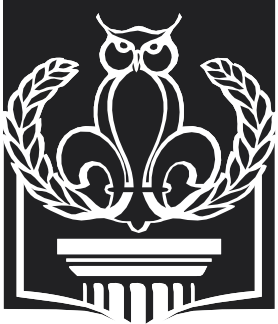 Leveraging Private Meetings
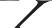 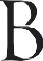 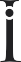 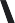 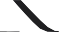 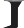 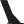 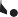 Private meetings (‘caucus meetings’) are pivotal in commercial dispute mediation, offering a confidential space for parties to discuss sensitive matters. 

Confidentiality within caucuses fosters trust and encourages open communication, vital for resolving complex commercial conflicts while preserving business relationships. Additionally, they enable parties to explore innovative solutions away from public scrutiny, tailored to their unique needs and interests.

Through individual discussions, misunderstandings can be clarified, and negotiations guided towards mutually beneficial outcomes.

The significance of private meetings lies in their ability to navigate the complexities of commercial relationships, leading to mutually acceptable resolutions in a streamlined manner.
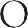 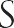 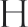 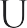 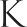 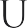 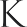 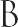 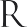 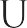 [Speaker Notes: Caucus meetings hold significant value in the context of mediating commercial disputes, serving as a strategic tool for fostering resolution and preserving confidentiality. These private sessions, managed by the mediator, offer a platform for parties to address sensitive issues inherent in commercial conflicts, thereby enhancing the mediation process's efficacy.
 
Confidentiality within caucus meetings is paramount, providing a secure environment for parties to freely discuss intricate details of the dispute, including the strengths and weaknesses of their respective positions. This confidentiality instills trust and encourages candid dialogue, which is particularly crucial in complex commercial disputes where proprietary information and business strategies are at stake.
 
In commercial mediation, where preserving business relationships and reputations is often paramount, caucus meetings afford parties the opportunity to explore innovative solutions away from the public eye. This discretion allows for the discussion of creative settlement options tailored to the specific needs and interests of the parties involved.
 
Moreover, caucus meetings enable the mediator to conduct targeted interventions, addressing underlying issues and facilitating productive communication between parties. By engaging in confidential discussions with each party individually, the mediator can identify common ground, clarify misunderstandings, and guide the negotiation process towards a mutually beneficial resolution.
 
Ultimately, caucus meetings in commercial dispute mediation serve as a strategic mechanism for building trust, promoting effective communication, and achieving tailored solutions that address the complexities of commercial relationships and business interests. Their significance lies in their ability to facilitate confidential dialogue, foster cooperation, and pave the way for mutually acceptable outcomes in even the most intricate commercial disputes.]
Institutional Frameworks for Mediation in International Commercial Disputes
Parties engaged in mediation for international commercial disputes can either devise their own regulations (termed "ad hoc" rules) or opt for established institutional frameworks.

Notable institutions offering mediation rules for international commercial disputes include the United Nations Commission on International Trade Law (UNCITRAL), the International Centre for the Settlement of Investment Disputes (ICSID), and the International Chamber of Commerce (ICC).
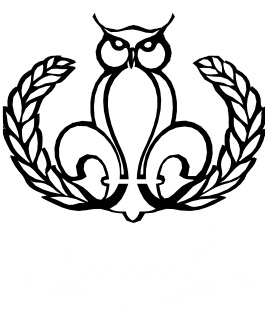 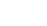 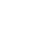 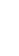 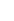 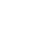 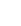 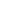 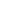 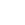 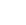 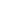 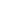 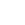 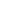 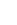 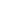 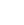 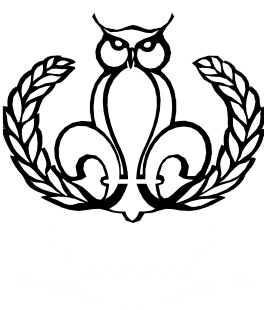 The ICC Rules of Conciliation and Arbitration (ICC Rules) stand out as a popular choice due to their widespread acceptance. However, unlike the UNCITRAL Rules, the ICC Rules possess some rigidity, prohibiting parties from modifying rules once the process begins. While less detailed than UNCITRAL, ICC Rules offer flexibility without compromising fairness.The ICC, renowned for its mediation support, contrasts UNCITRAL, which lacks a dedicated administrative body for mediation assistance. Thus, while UNCITRAL provides comprehensive rules, the ICC offers a reputable framework conducive to effective mediation in international commercial contexts.
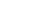 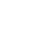 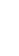 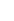 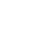 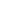 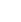 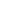 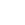 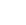 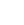 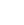 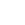 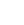 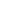 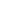 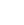 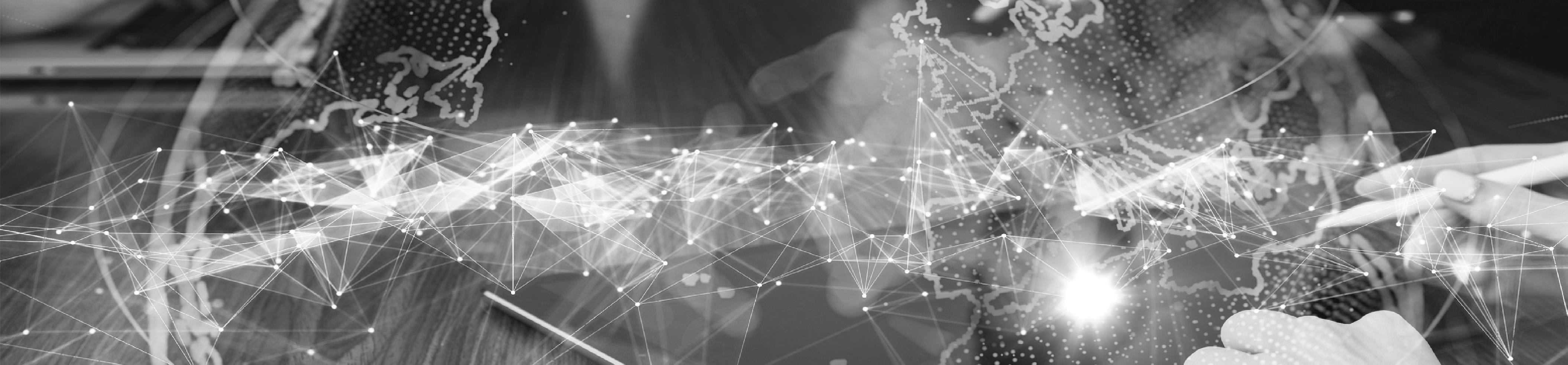 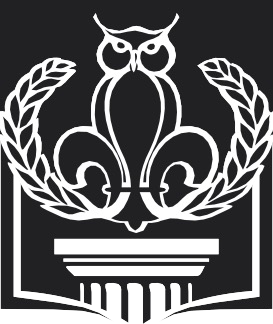 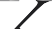 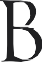 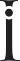 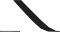 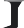 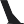 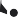 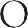 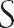 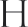 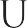 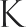 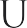 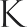 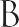 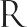 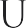 85%
In 2023, 85% of International Chamber of Commerce (ICC) mediations resulted in settlement.
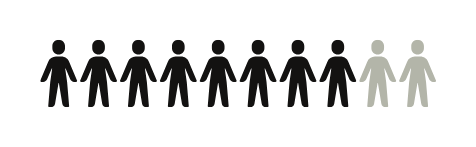 Closure and Resolution
In mediation, parties retain the right to terminate the process if they perceive it as inadequate. However, should they achieve consensus on resolving the dispute, the mediator plays a crucial role in facilitating closure. At this juncture, the mediator performs two vital functions: 

Firstly, the mediator ensures parties formally accept the settlement, emphasizing its binding nature.

 Secondly, the mediator aids in drafting the agreement, facilitating an immediate, binding resolution. 

Such resolutions, often perceived as "win-win" outcomes, are highly desirable due to their finality and immediate implementation.
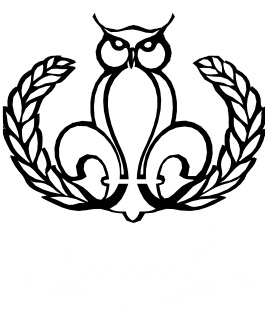 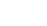 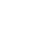 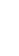 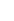 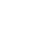 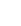 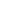 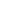 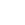 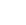 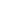 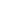 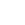 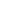 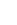 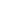 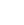 Mediation Process In Commercial Disputes: Türkiye
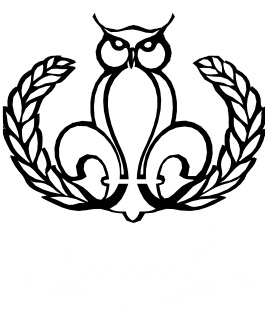 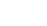 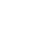 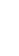 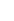 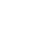 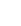 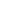 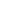 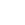 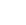 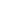 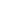 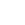 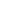 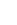 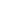 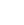 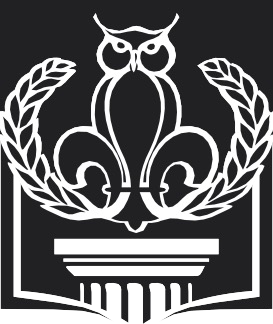 Overview of Mediation System in Türkiye for Commercial Disputes
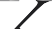 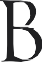 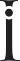 1) Voluntary Mediation
2) Mandatory Mediation for Commercial Disputes
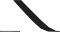 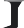 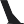 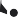 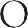 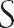 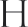 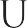 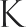 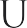 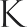 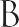 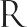 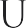 There are two types of Mediation in Türkiye : One of these is discretionary mediation. The other is the  Condition of Litigation Mediation.
Türkiye introduced new legislation which came into effect on 1 January 2019 providing for mandatory mediation as a prerequisite for commercial disputes before pursuing the dispute via the Turkish court system. 

The Law on Starting Legal Proceedings for Monetary Receivables Arising from Subscription Agreements No 7155 published in the Official Gazette No 30630, dated 19 December 2018, introduced new provisions to the Turkish Commercial Code No 6102 (“TCC“) and the Law on Mediation in Civil Disputes No 6325 (the “Mediation Law”).

As per the recently adopted legislation, parties to a commercial dispute pertaining to monetary receivables cannot bring their case before a court unless the mandatory mediation process is completed and a final report is issued by the mediator putting forth the parties’ failure to settle the dispute. The parties must firstly apply for mediation; otherwise, the case will be dismissed on procedural grounds without further examination of its merits.
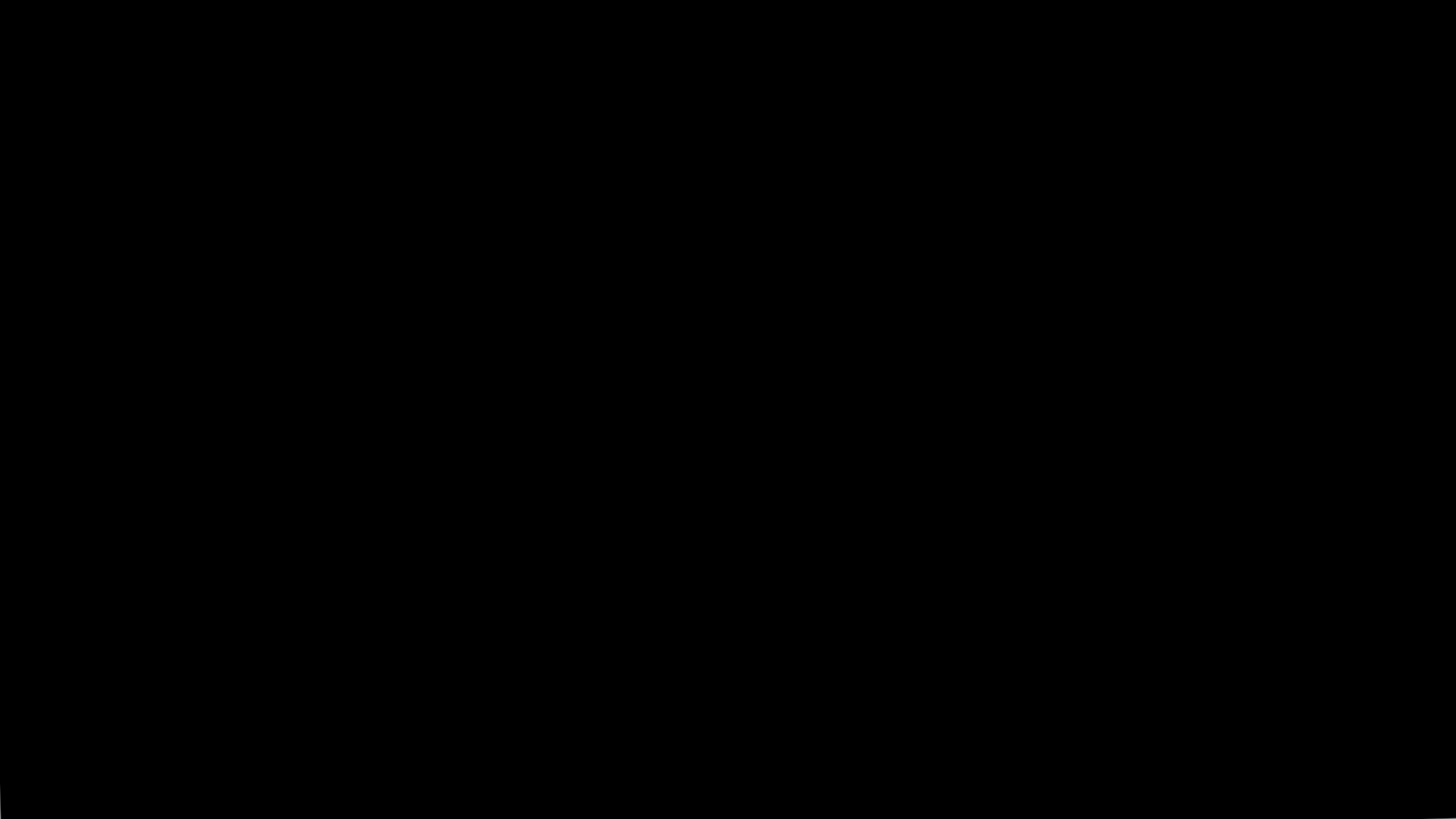 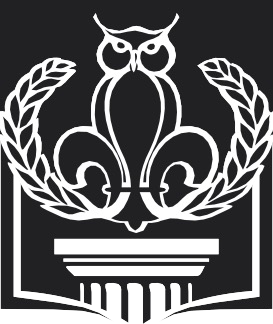 Success Rate of Mandatory Mediation in Commercial Disputes(period between January 2019 – May 2022)
Success Rate of Voluntary Mediation in Türkiye(period between  December 2013 – December 2019)
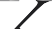 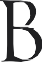 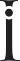 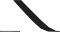 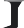 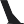 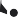 In the period between 2013 and 19 December 2019, 239,927 disputes were referred to voluntary mediation. There is a reported 97% success rate in resolving disputes through voluntary mediation; 217,859 of the total disputes have been successfully concluded with a settlement.
In	the	chart;	 Türkiye-wide  Litigation Condition in Commercial Disputes in the period between January 2019 and May 2022. In 52% of  the files that were decided  from the minutes of the  mediation application, It is  seen that it ends with an  Agreement and 48% of it  ends as a No Agreement.
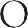 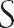 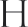 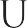 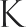 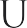 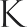 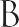 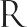 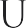 Number of Mandatory Mediation initiated in commercial disputes:
88,876
Total Number referred to Voluntary mediation:
239,927
Mediation As a Pre-condition To Litigation
Mediation is mandatory before filing a lawsuit in consumer disputes, for debt and compensation claims, individual or collective labour contracts or re-employment disputes. 

Since 1 January 2019, a mediation process for commercial disputes has also entered into force, with mediation being mandatory in certain types of disputes.
The Mediation Law dictates that if a lawsuit is brought before the court without applying to mandatory mediation, the case will be dismissed on procedural grounds without any further examination of the merits of the case.
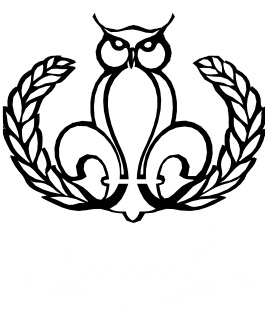 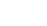 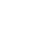 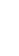 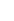 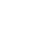 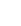 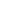 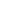 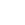 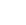 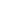 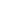 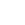 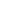 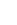 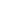 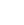 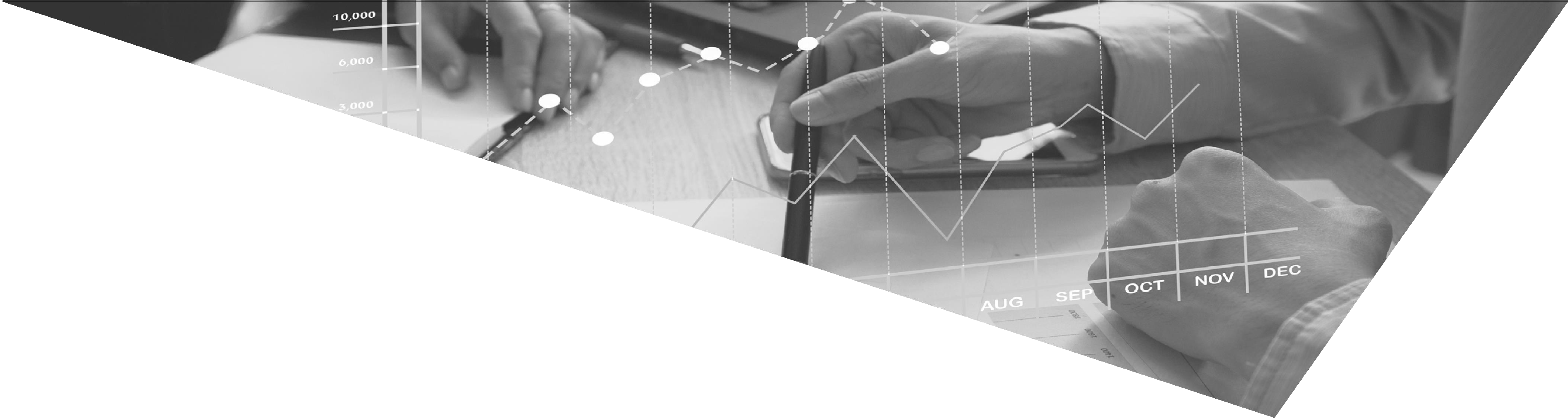 Scope of Mandatory Mediation
In the absence of a dispute resolution clause there is no requirement to engage in mediation as a pre-condition to accessing the local courts, except in the case of employment disputes and certain types of commercial disputes. 

With regard to commercial disputes, parties must first apply for mediation for disputes relating to any claim for receivables or compensation set out in Article 4/a of the Turkish Commercial Code (TCC) such as:
IP related disputes. 
Banking and financial services disputes. 
Disputes relating to recourse lending transactions. 
Disputes arising from regulations concerning stock exchanges, anti-trust suits, agency, distributorship and dealership contracts, brokerage agreements. 
Disputes relating to publishing contracts. 
Disputes relating to business or asset acquisitions, mergers and reorganisations.
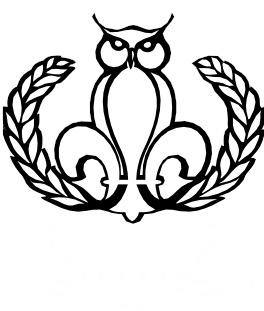 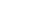 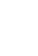 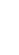 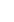 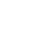 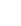 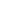 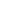 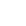 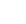 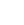 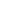 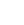 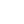 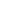 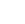 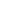 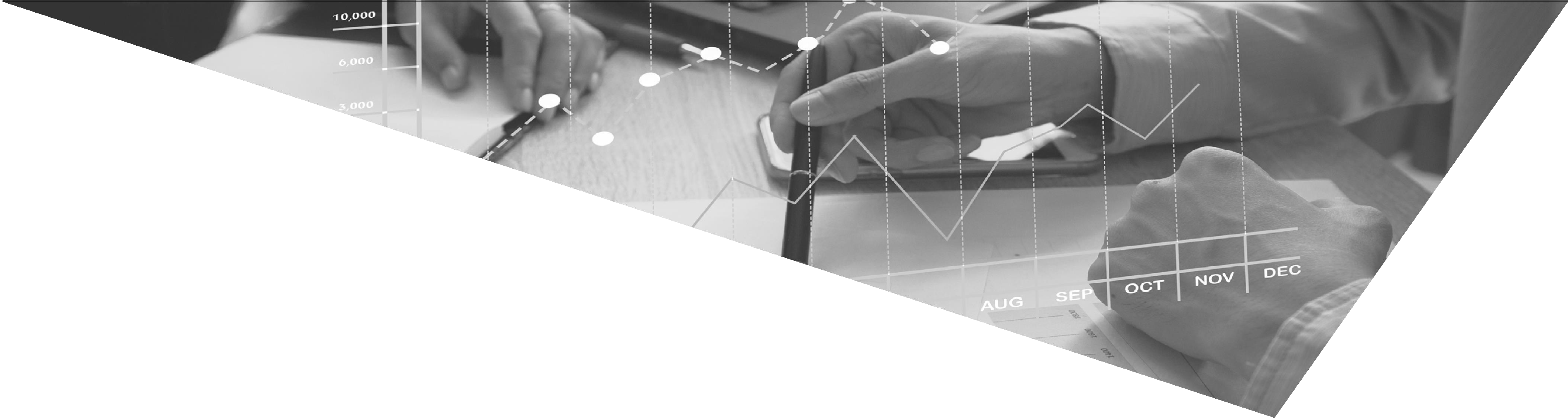 Scope of Mandatory Mediation
With regards to cases that are within the scope of the abovementioned commercial disputes, mediation is prescribed as a compulsory prerequisite before filing a lawsuit.
According to the Mediation Law’s article 18/A-2, if such cases are filed without applying to mediation first, the courts must dismiss the case on grounds of absence of prerequisite without any further examination.
With regards to lawsuits outside the abovementioned scope, parties can still choose to resolve their disputes through voluntary mediation.
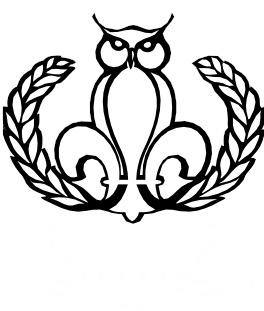 In addition, mediation is mandatory for issues and lawsuits that are not expressly stated under article 4 of the TCC that involve parties that are merchants on both sides of the dispute and disputes concerning the commercial enterprises of said parties.
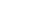 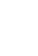 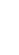 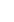 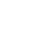 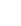 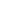 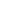 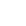 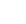 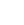 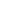 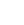 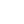 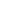 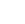 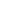 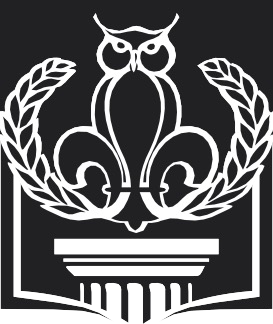 Commercial Attitude  Towards Mediation
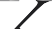 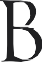 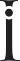 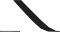 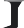 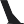 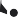 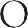 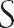 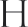 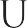 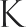 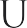 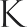 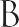 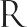 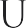 How do commercial parties commonly view mediation?  Do parties typically opt for institutional mediations or do  they prefer the flexibility of independent/ad-hoc  mediations?
Turkish law regulates both ad-hoc and institutional mediation. The Hacettepe University Arbitration Practice and Research Centre and the Istanbul Arbitration Centre provide institutional mediation services. There are also other organisations set up by groups of individual mediators, which serve as institutional mediation centres. The centres providing institutional mediation services, although similar, usually have their own rules for the mediation process. They also provide secretarial services during the mediation process.
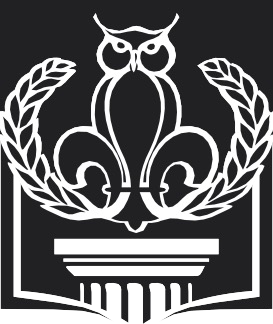 Commercial Attitude  Towards Mediation
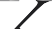 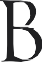 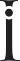 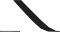 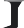 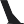 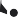 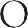 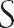 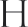 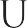 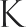 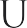 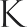 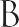 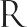 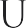 Since the introduction (in January 2019) of mandatory mediation for certain types of commercial disputes, mediation has become a widespread practice in commercial disputes (as it is already in employment disputes). 

In mandatory commercial mediations in Türkiye, parties must apply to the mediation bureaus in the related court's jurisdiction and the mediation process is conducted within the scope of Mediation Code. 

Commercial parties are still able to opt for voluntary mediation where the mandatory requirement does not apply using the mediation centres as described above.
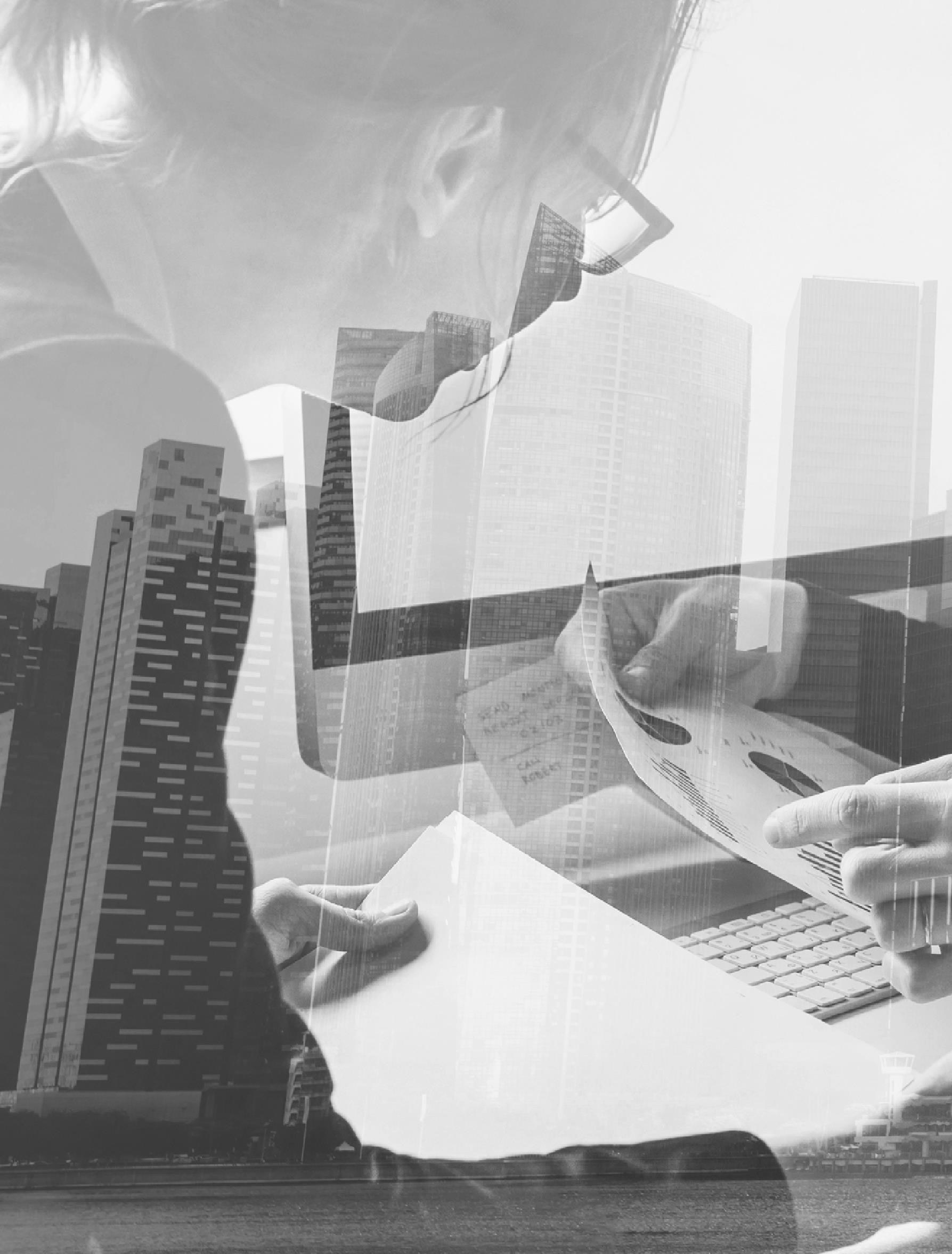 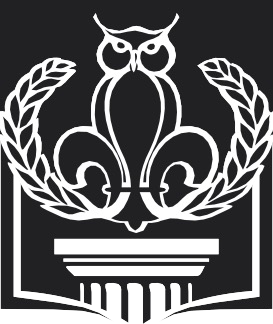 Qualifications and Registration Requirements for Mediators in Türkiye
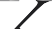 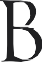 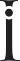 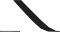 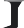 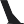 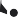 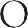 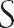 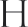 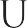 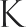 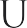 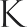 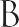 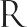 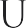 The Turkish legislator has diverged from the global norm by imposing stricter qualifications for individuals to serve as mediators.

Although it is not explicitly regulated under the Mediation Code, Article 14 of the Code has been understood to imply that, unless otherwise agreed, the mediator or mediators can be freely chosen by parties. The parties can also authorise a third person or an institution to choose mediators on their behalf. 

Turkish law requires mediators to be registered as such with the relevant central registry.

Mediators must be chosen from the Mediators Registry, which is kept by the Ministry of Justice
Only Turkish citizens, who are graduates of law faculty with at least five years’ experience, have full capacity and have no criminal convictions may be registered (Turkish Mediation Act Art. 20). 

The standard mediation training and written and oral examinations conducted by the Ministry of Justice are compulsory and only includes mediators who have successfully passed the relevant written and verbal examinations and are registered with the Ministry of Justice.
[Speaker Notes: - In mandatory mediations, mediators must be appointed by the mediation bureau within each court jurisdiction from a list announced by the Mediation Department. However, if the parties have mutually agreed on any mediator from the Mediators Registry, that person will be appointed for the related mandatory mediation (although this is rarely seen in practice).]
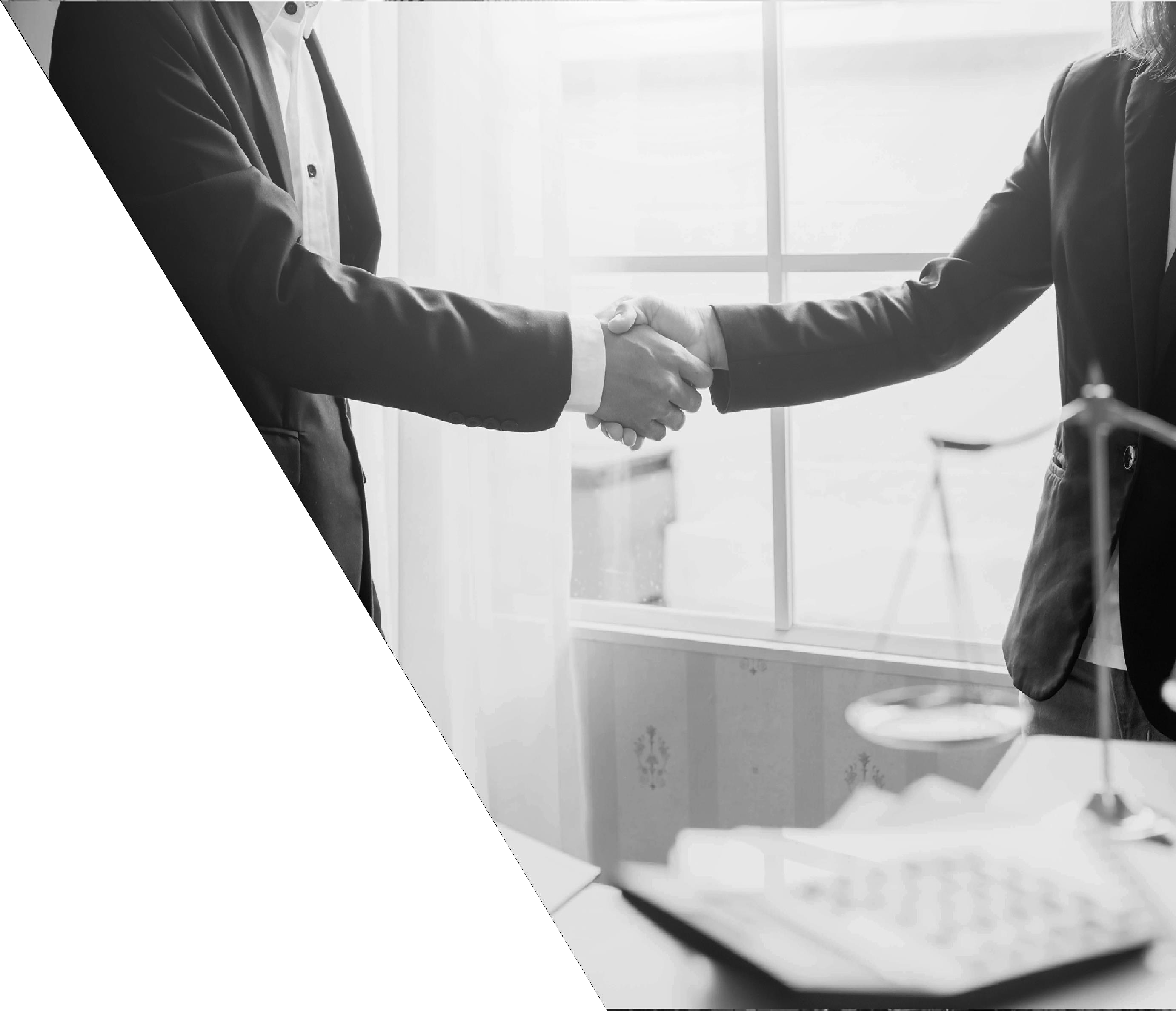 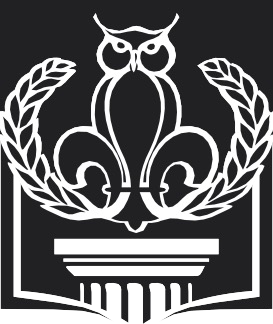 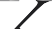 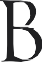 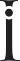 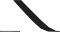 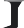 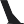 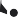 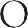 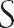 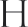 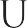 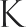 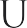 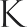 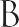 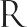 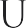 International Treaties on Mediation in Türkiye
Türkiye recently became a signatory party to The United Nations Convention on International Settlement Agreements Resulting from Mediation (Singapore Convention) on August 2019, along with 45 more states.
The aim of the Singapore Convention is to facilitate the enforcement of settlement agreements executed in the context of cross-border commercial disputes and to encourage parties to mediate in these types of dispute. 

It is expected that parties will increasingly opt for mediation over time since other dispute resolution methods, such as litigation and arbitration, are expensive and time consuming.
Costs Consequences Of  Refusing To Mediate
Turkish local courts can only force parties to mediate in employment disputes and certain types of commercial disputes.

In other cases, the courts only have an obligation to encourage the parties towards settlement or mediation at the preliminary hearing of the lawsuit (Article 320, Civil Procedure Code).
However, this is not mandatory and the parties are free to decide whether to mediate or not, and are able to end mediation at any time.
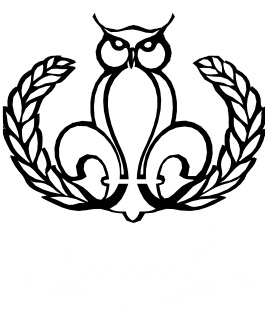 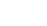 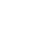 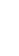 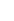 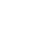 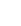 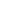 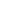 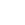 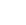 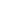 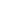 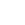 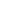 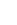 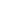 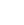 Costs Consequences Of  Refusing To Mediate
If the parties apply for mediation while a lawsuit is underway or pending and a delay occurs during the mediation, and the parties subsequently fail to resolve their dispute, the courts may rule that the entire litigation costs (such as counsel's fees, postage costs and judgment and writ fees) will be borne by the party that caused the delay (Civil Procedure Code).
In commercial disputes  subject to mandatory mediation, if the parties do not  apply for mediation before starting court proceedings,  the lawsuit will be dismissed on procedural grounds  during the first stage.

Furthermore, in mandatory mediations, if one of the  parties does not participate in the first mediation  meeting, it will be liable for litigation expenses even  though it may be found partially or completely justified  at the end of the litigation.
In addition, the court will not grant counsel's fees in favour of this party.
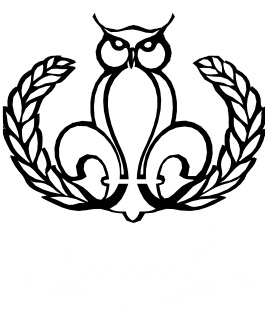 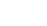 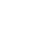 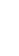 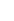 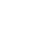 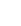 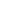 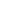 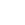 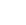 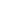 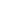 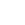 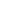 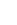 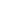 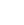 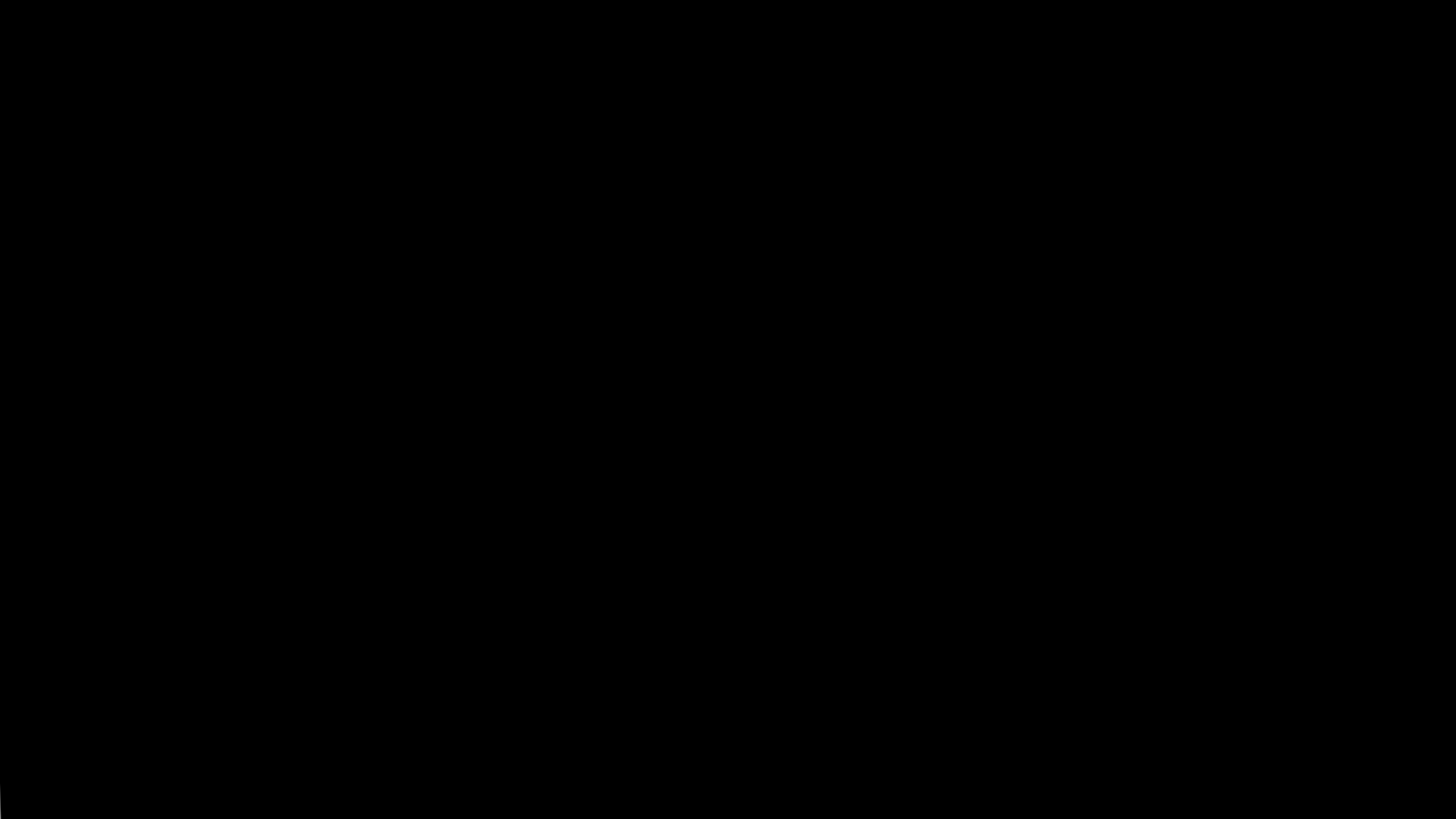 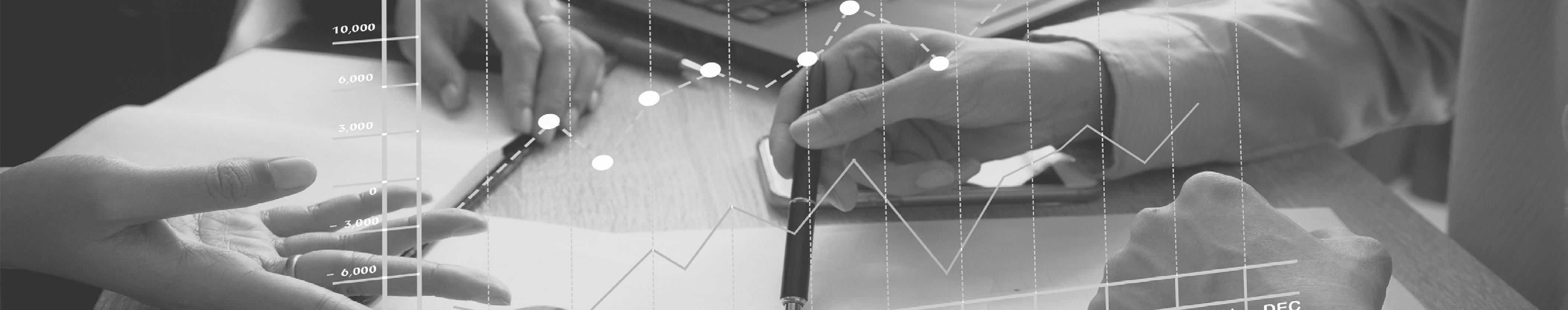 Limitation Period
According to the Turkish Code of Obligations, the Turkish Civil Code and the Turkish Commercial Code,  different limitation periods apply in different circumstances. The limitation period for civil or  commercial claims is generally ten years, although in certain commercial matters it is five years.

The time elapsed between the start of mediation proceedings and their end is not taken into  consideration when calculating the applicable limitation period (Article 16, Mediation Code). Where the  parties apply for mediation in advance of initiating a lawsuit before a court, the mediation process  starts from the date the parties are invited to the first meeting and the mediation agreement is signed  between the mediator and the parties.
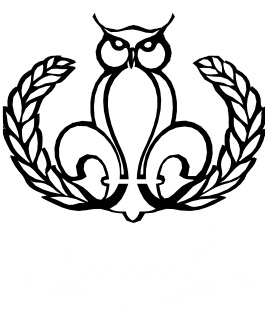 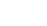 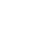 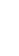 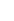 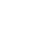 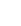 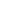 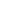 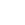 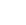 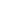 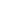 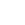 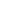 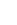 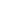 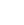 Time Frame For Mediators
If the parties apply for mediation before the matter is brought before the court, there is no time frame or statutory period within which the mediation must be concluded, except in the case of mandatory mediation.
Commercial disputes: 

“mediation must be concluded within six weeks starting from the appointment of the mediator. 

This period may be extended for a maximum of two weeks, if necessary (under special circumstances), at the discretion of the mediator” (Article 5/A, paragraph 2, TCC.)
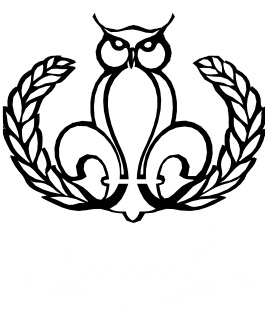 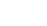 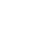 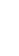 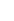 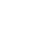 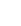 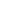 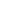 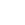 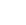 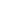 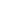 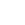 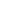 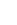 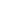 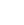 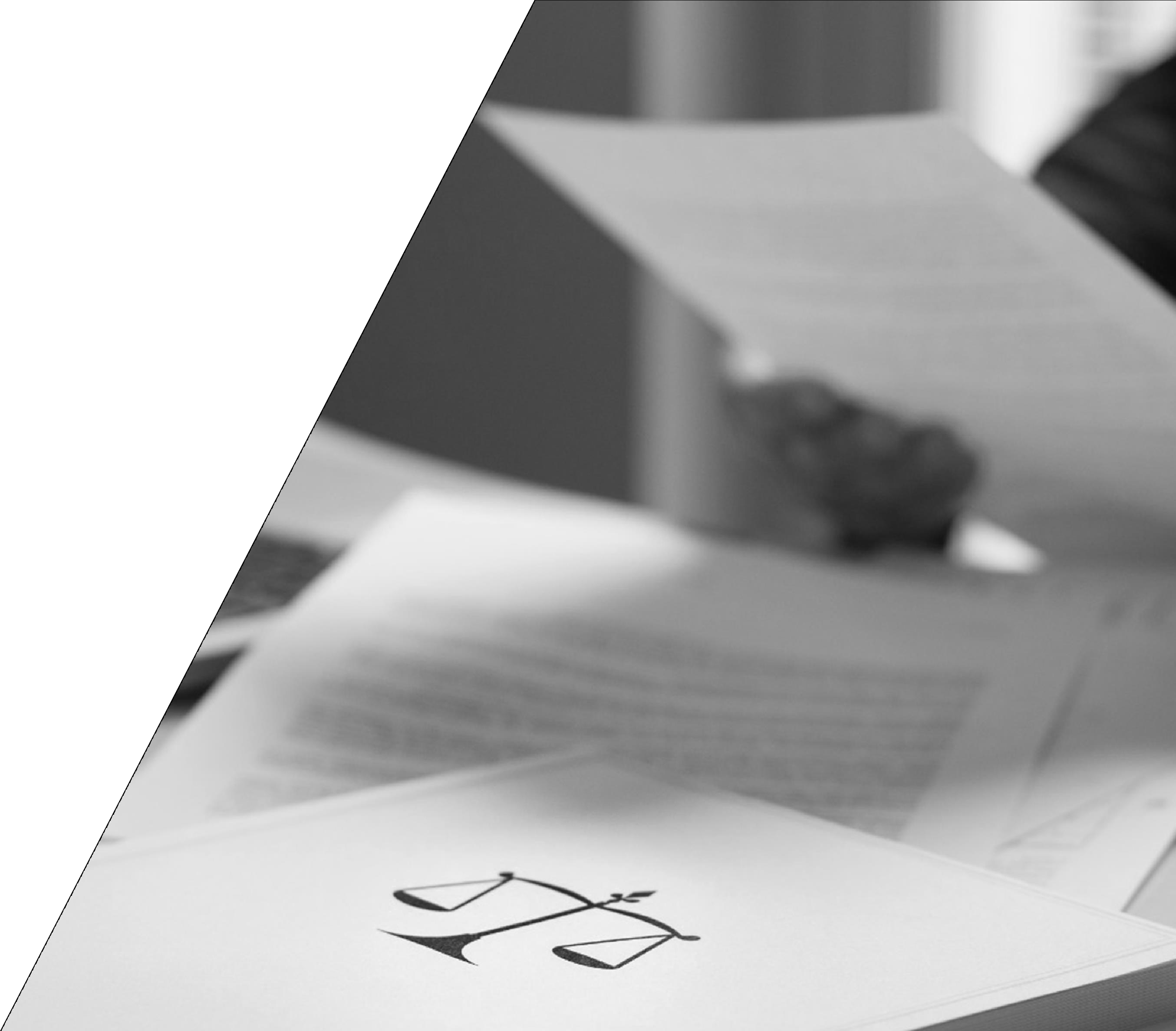 Requirement For Mediation Agreement
There is no legal requirement to execute a written  mediation agreement before the start of  mediation proceedings. However, in practice, it is  customary to do so.

Before the mediation process starts, an  agreement is usually signed by the parties and  the mediator or mediation institution specifying  the rights and obligations of the parties and the  mediator or the mediation institution, and  determining the procedural rules to be applied.  

The dates and duration of the mediation process,  the place, representation, legal frame, document  and confidentiality issues should be determined to  ensure a sound and smooth mediation process.
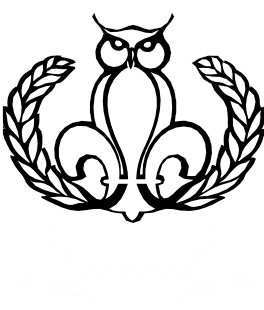 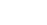 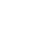 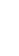 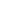 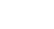 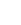 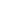 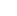 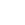 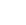 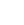 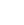 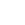 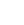 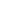 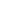 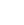 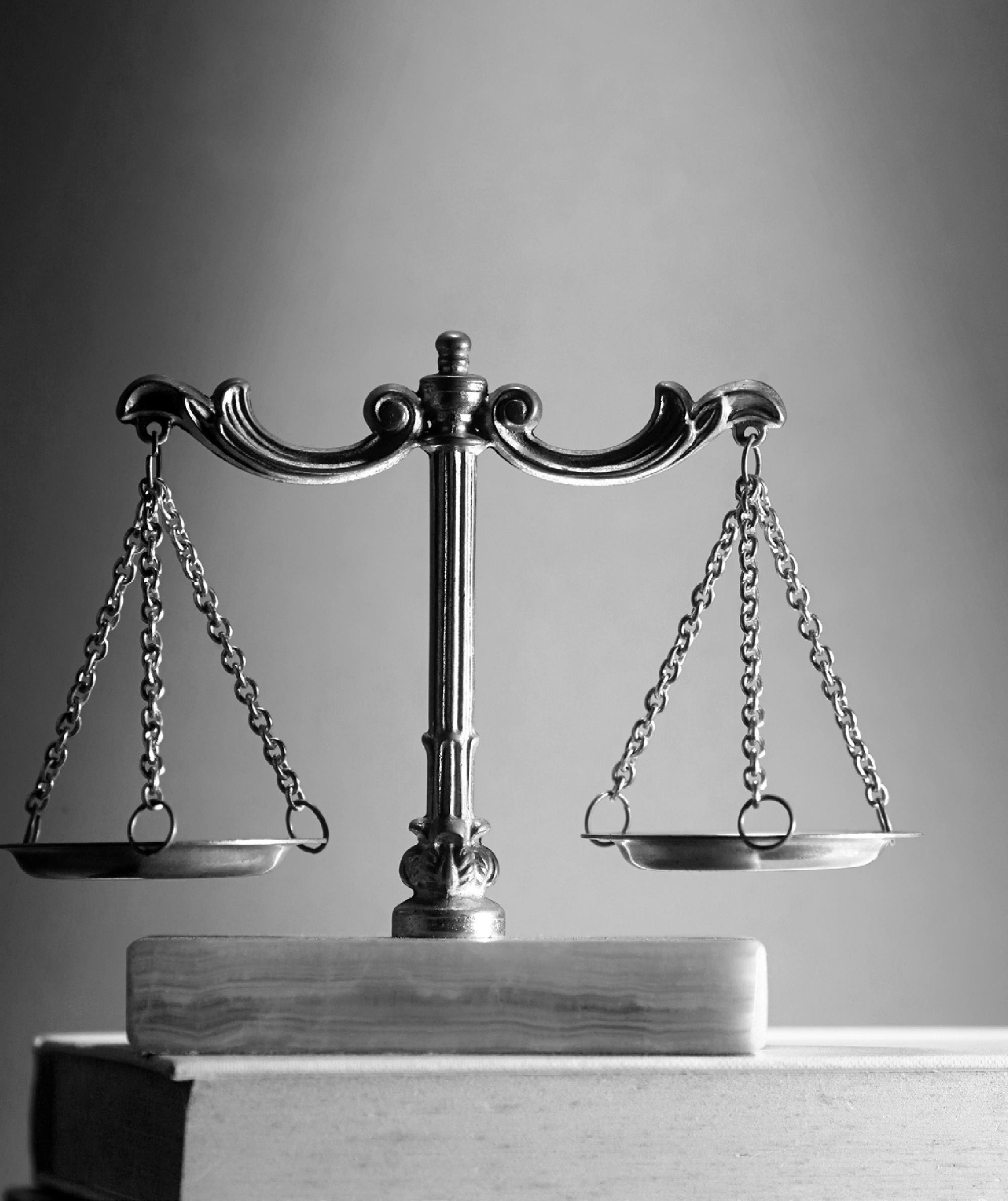 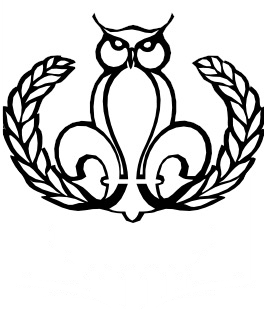 Enforcing Settlement Agreements
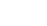 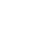 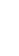 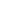 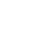 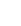 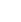 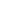 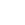 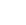 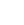 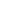 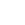 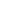 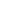 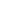 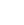 Under Turkish law, executing a settlement agreement is  not sufficient to make it enforceable. To enforce a  settlement agreement, the parties should obtain an  annotation on the enforceability of the agreement from  the competent court. Drafting a settlement agreement in  an accurate manner which will be approved by a court is  crucial in order not to waste time or give rise to any  further costs.

An annotation on the enforceability of the agreement is  similar to a verdict given by a court. A settlement  agreement concluded by mediation does not differ from a  settlement agreement concluded outside mediation. Both  proceedings are implemented in the same way before a  court, and the settlement agreement drawn up at the end  of both proceedings resembles a court verdict.

During ongoing lawsuit proceedings, if the parties bring a  settlement agreement reached through mediation or  through any other alternative dispute resolution method  before the court, the court will decide according to the  agreement between the parties.
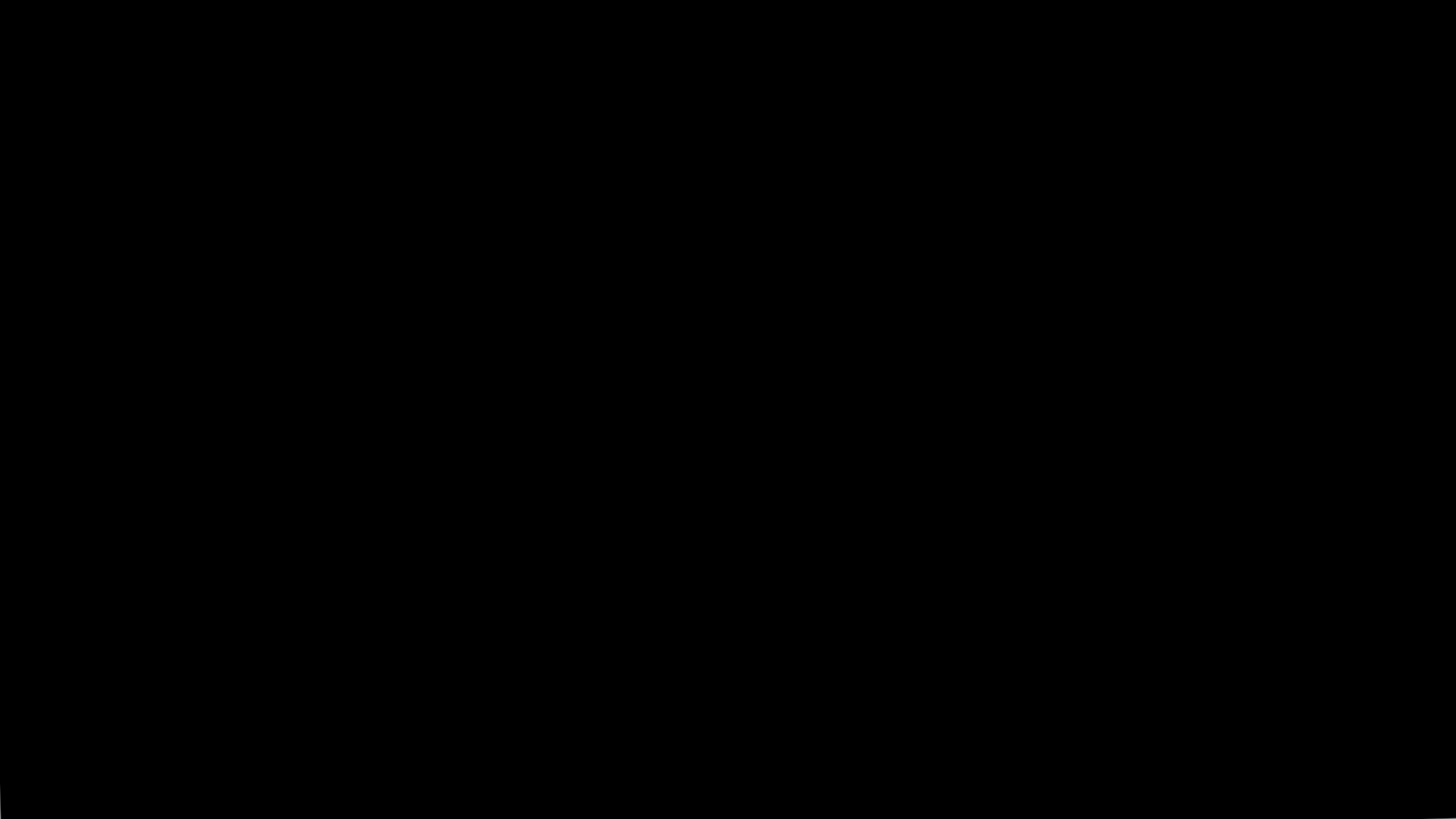 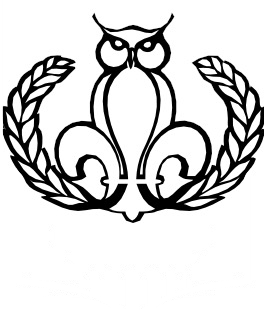 Thank you very much for  listening to me.
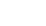 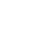 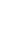 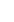 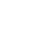 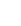 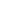 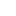 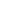 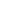 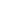 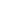 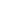 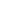 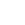 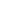 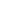 Attorney, CEO of Law Firms  Gedikbaş Law Company

Mehmet Gedikbaş
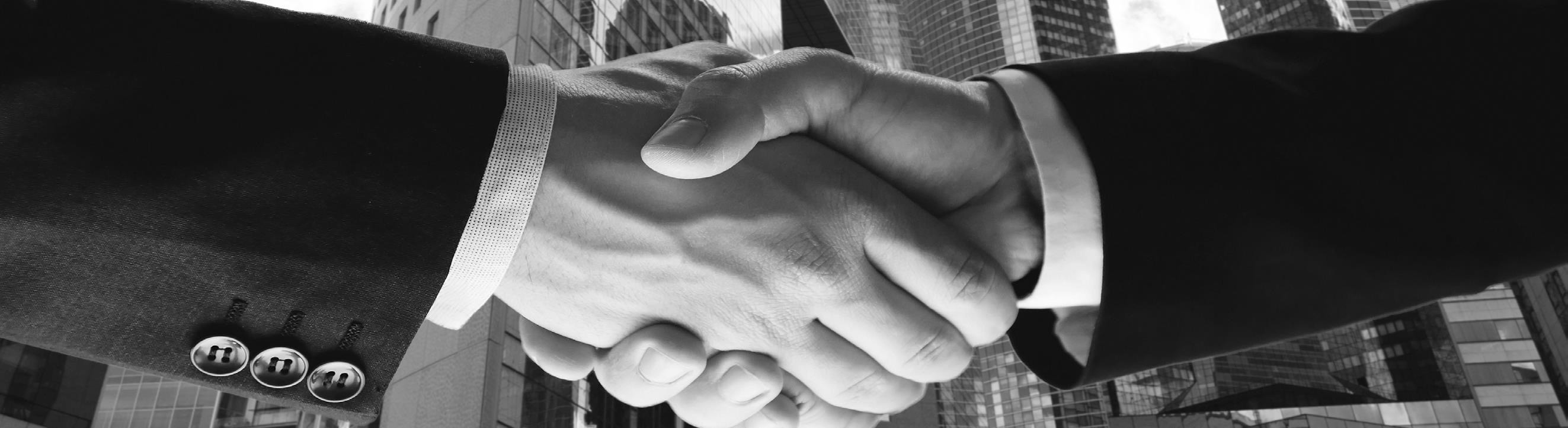